«Экология детской жизни»
Иркутская региональная общественная 
организация социально-психологической
поддержки «Гармония»
Иркутск - 2024
Что из этого буллинг?
02
Ситуация 1
В классе никто не хочет сидеть за одной партой с активной и позитивной девочкой, дети просят их отсадить от нее. Если она кого-то потрогала, то дети демонстративно оттряхиваются после ее прикосновений. 
Ситуация 2
Ученики между собой обсуждают учителей, придумывают им прозвища и смеются над их особенностями ведения уроков.
Ситуация 3
На переменах ученики активно себя ведут: временами могут придумывать прозвища, толкаться, обзываться. Такое бывает не часто. Чаще это зависит от общего эмоционального фона класса и учебной нагрузки.
Что такое буллинг?
Буллинг   - повторяющаяся агрессия по отношению к определенному субъекту, включающая  в  себя  принуждение  и  запугивание.
Буллинг  - стереотип взаимодействия в группе, при котором  человек на протяжении времени и неоднократно сталкивается с намеренным причинением ему вреда или дискомфорта со стороны другого человека или группы людей в контексте «диспропорциональных «властных» отношений».
Буллинг бывает  Физический  и  Психологический
Психологический буллинг 
Вербальный буллинг
Невербальный буллинг
Запугивание
Изоляция
Вымогательство
Действия с имуществом
Кибербуллинг
Физический  буллинг
Избиение
Побои
Применение оружия
Домогательство
Насилие
Принуждение к действиям 
сексуального характера
Виды буллинга
Отличительные особенности буллинга
Как понять, что перед вами буллинг? 

Асимметрия позиций
Травля преднамеренная и мотивированная
Травля направлена на унижение, подрыв уверенности в себе, обесценивает человеческое достоинство
К буллингу причастна вся группа
Травля не прекращается сама по себе, необходимо вмешательство
Агрессор выбирает методы, которые гарантируют его безнаказанность
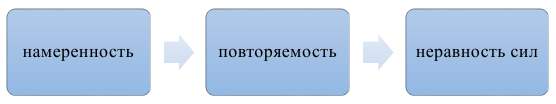 Алгоритм действий
3
1
2
Контакты и ссылки
ИРОО «Гармония»
nkogarmonia@gmail.com
+7 904 120 01 53 – 
Ноздрина Кристина Владимировна, 
психолог, руководитель организации
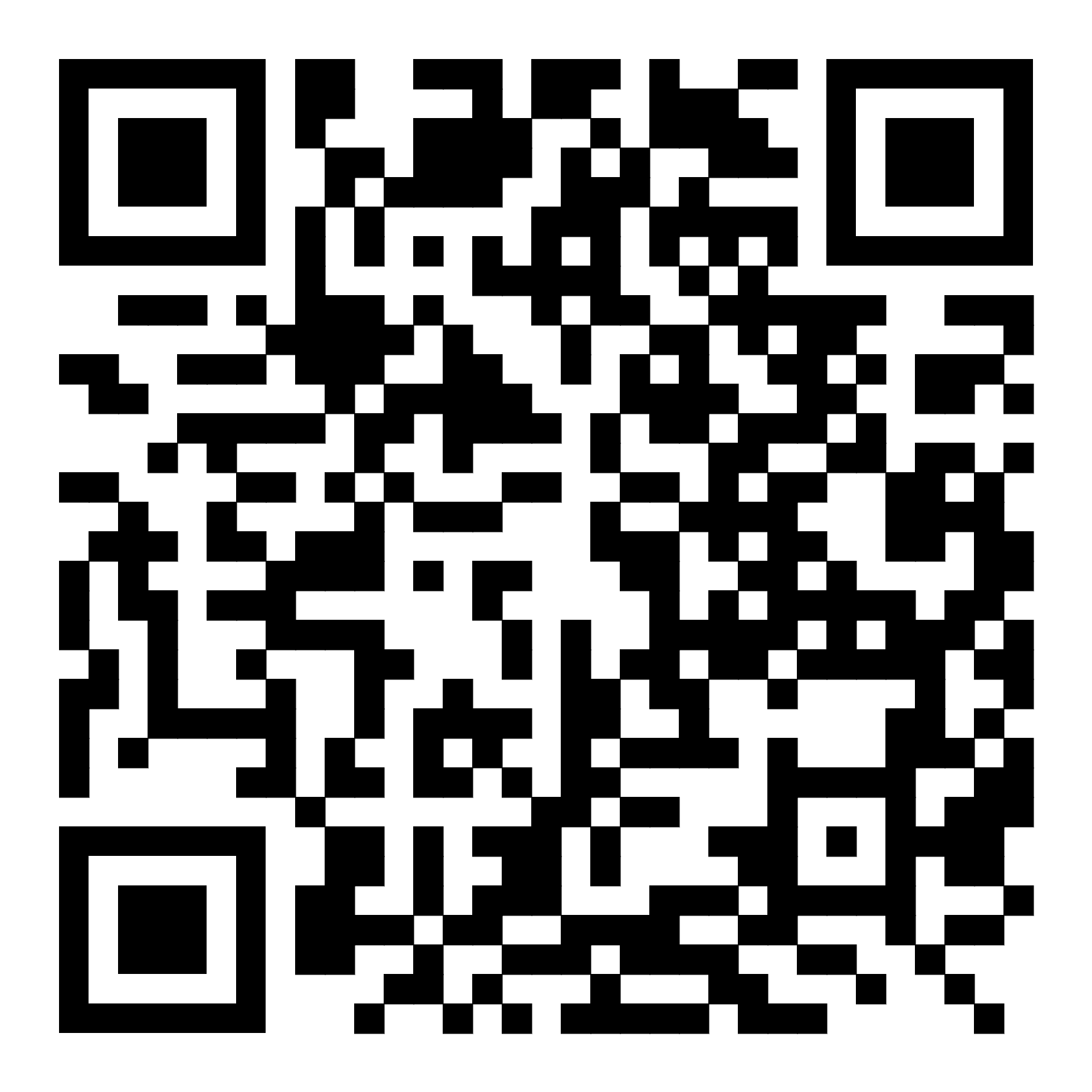 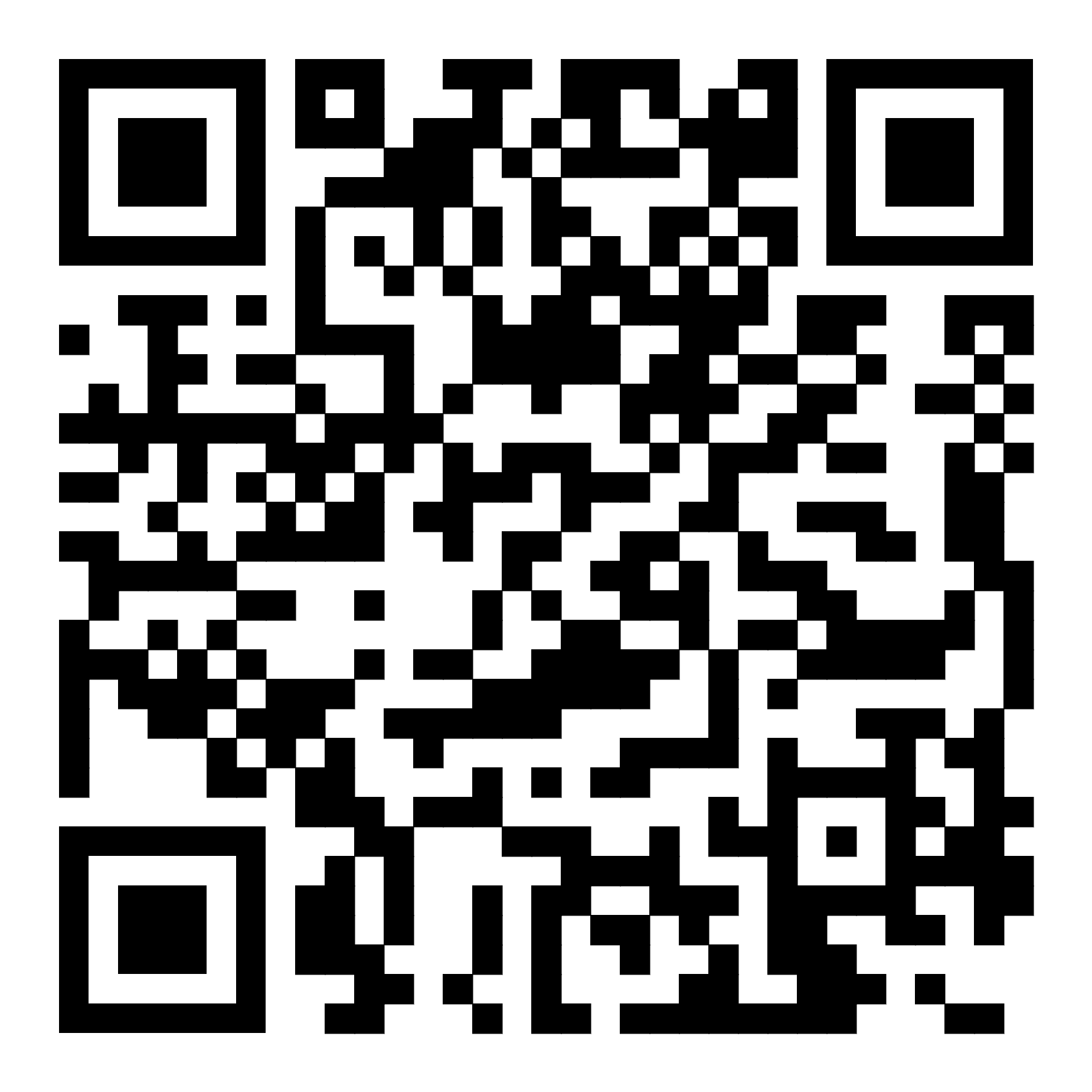 Сайт                        Сообщество ВК